A Gradient Boosting Approach for Training Convolutional 
and Deep Neural Networks
Seyedsaman Emami,  Gonzalo Martínez-Muñoz
Escuela Politécnica Superior, Universidad Autónoma de Madrid
CNN
Results
Introduction
This study delves into the revolutionary amalgamation of Gradient Boosting with the robust foundations of CNNs and DNNs, forming a triumvirate of power and innovation. 

At the core of this proposition lies a remarkable methodology for training models that capitalize on the gradient of loss functions or pseudo-residuals from previous models. 

With each iteration, an intricate dance unfolds, as new dense layers are integrated into the architecture, fortifying the network's prowess while circumventing the pitfall of overfitting. 

The ingenious twist is the selective freezing of weights, an elegant strategy that nurtures learning, prevents noise adaptation, and facilitates fine-tuning, creating a harmonious fusion of fresh insights and retained knowledge.
Conclusion
Introduced two innovative deep and convolutional learning models, GB-CNN and GB-DNN.
The proposed models reach convergence after a few boosting iterations, outperforming single CNN models.
Superiority of the GB-CNN model over traditional CNN models.
GB-DNN model demonstrated superior accuracy and F1-Score for most tabular datasets compared to standard DNN and gradient boosted-base models.
Gradient Boosted C/DNN
Gradient Boosting
Contact
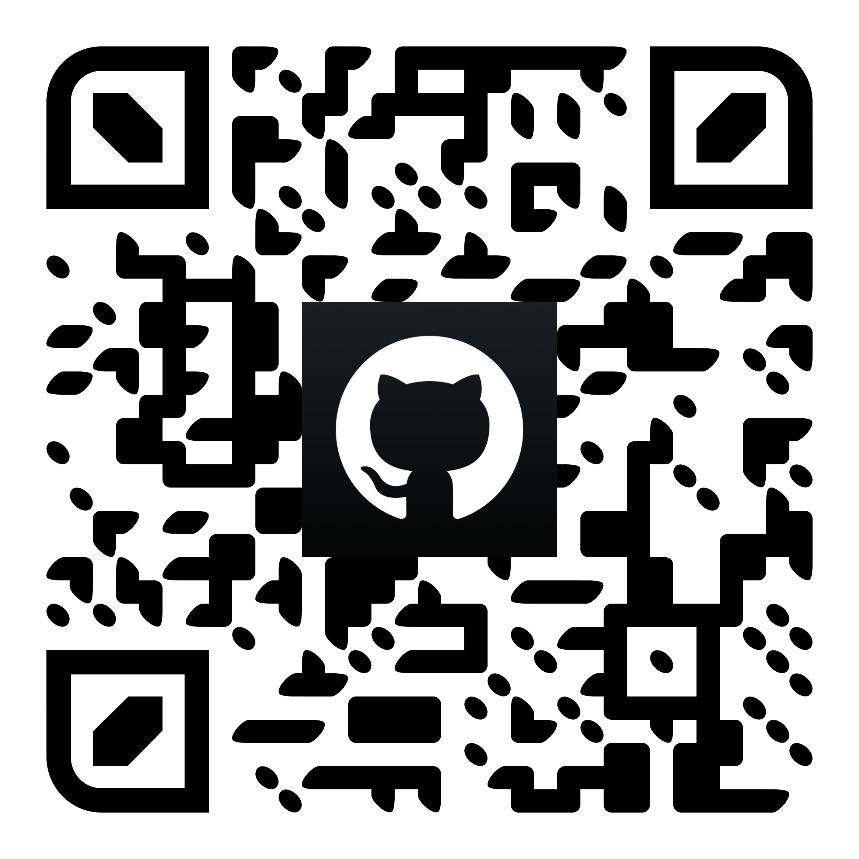 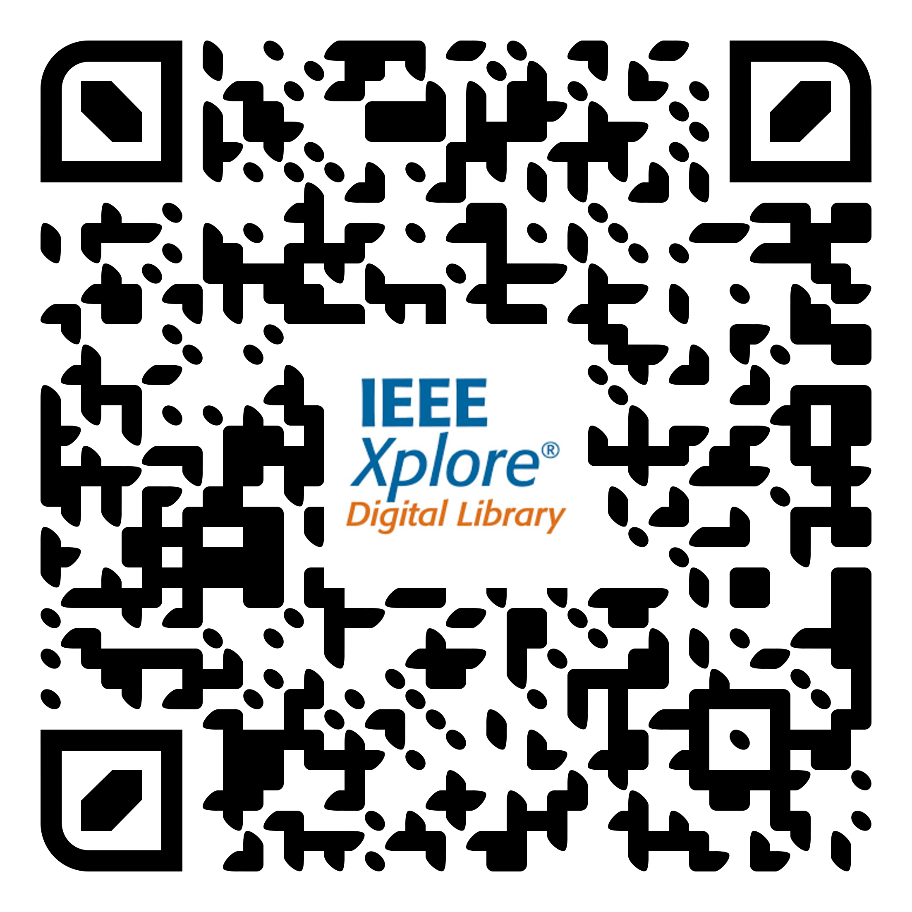 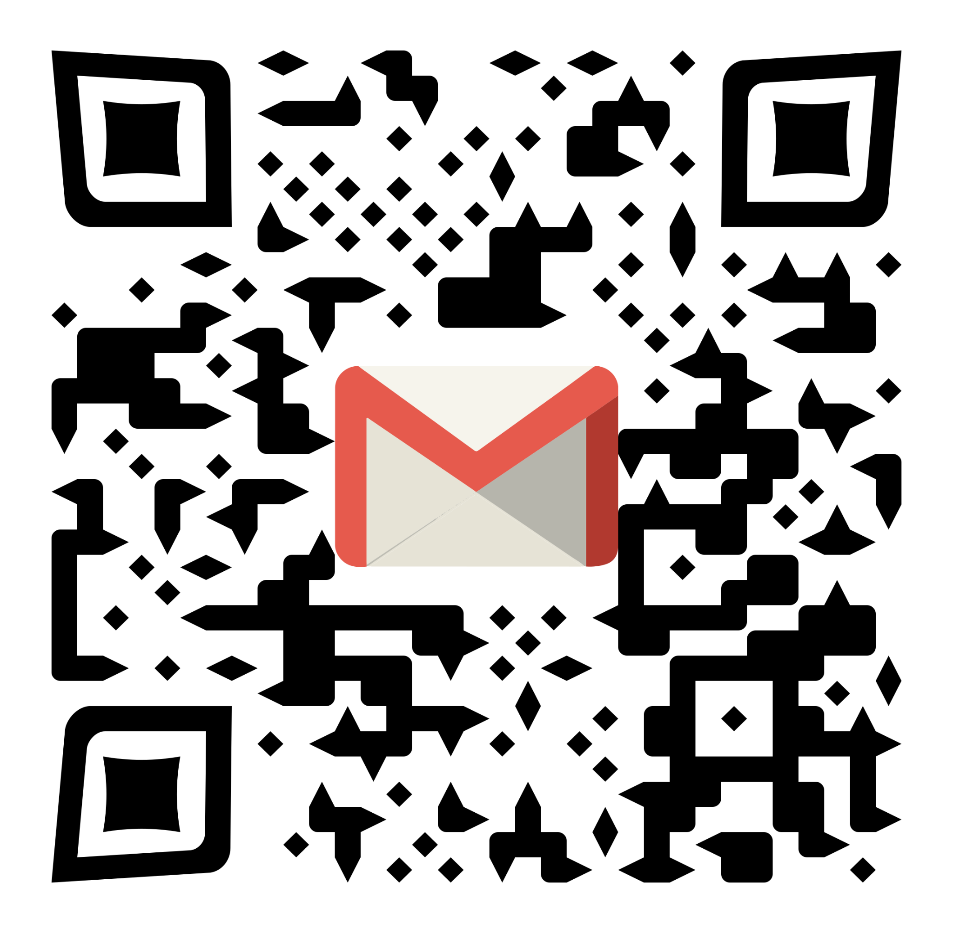